Всемирный банк
Отбор приоритетных проектов с участием населения
с. Киргиз-Мияки
 2017 г.
[Speaker Notes: История проекта в РФ и Тверской области
специфика Тверского региона (территория, коммуникации, состав и плотность населения,)
обоснование целесообразности участия населения в мониторинге проблем, принятии решения о приоритетном направлении участия, предположение целесообразности продвижения проекта с учётом полученного опыта]
Содержание
Информирование населения
Предварительные мероприятия по отбору приоритетных проектов
Сбор необходимой информации
Предварительная оценка возможных проектов
Заключительное общее собрание 
Порядок проведения общего собрания
Итоговые документы общего собрания
Роль консультантов ПЦ и ВБ
Информирование населения
Механизмы информирования населения
Все возможные формы информирования, в т.ч.:
Объявления в местах, наиболее посещаемых населением
Муниципальные газеты
Сайт администрации поселения/района/города
Социальные сети, электронные письма
Личные контакты
Телефон
Контакты с руководителями организаций 
Информационные / опросные листы
И т.д.
Задачи информирования населения
Объяснить населению возможности, предоставляемые ППМИ, а также условия и дальнейшие шаги для участия в проекте;
Стимулировать проведение предварительных обсуждений/мероприятий, направленных на участие в проекте
Сообщить даты, время и место проведения подготовительных мероприятий и заключительного общего собрания
Обеспечить правомочность общего собрания (в т.ч. количество присутствующих);
Вовлечь максимальное количество жителей в процесс принятия необходимых решений;
 Учесть наиболее широкий спектр проблем, беспокоящих население
Предварительные мероприятия

Подготовка общего собрания
Предварительные мероприятия по отбору проекта
Предварительные собрания: 
по месту жительства;
в трудовых коллективах;
общественных организаций 
Опросы населения
Электронное голосование; активность в социальных сетях
Творческие конкурсы (детские рисунки, макеты, электронные презентации и др.)
[Speaker Notes: Какие из нижеприведенных мероприятий не могут быть использованы при подготовке общих собраний
А. Предварительные собрания в трудовых коллективах
Б. Анкетирование по месту жительства 
В. Административное решение руководства бюджетных учреждений 
Г. Опросные листы 
Д. Все указанные мероприятия могут быть использованы]
Предварительные мероприятия по отбору проекта
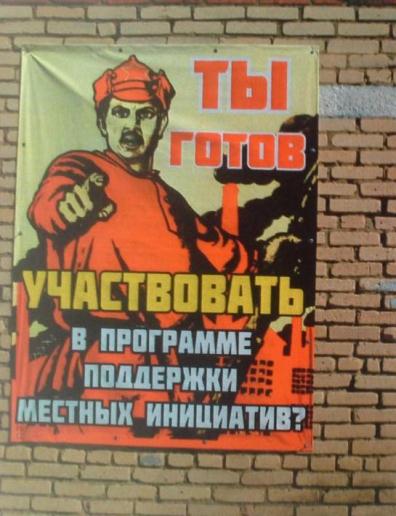 с. Киргиз-Мияки, Миякинский р-н
8
Оценка возможных проектов
В рамках подготовки общего собрания администрация МО должна предпринять следующие действия:
Сформировать перечень проблем / проектов по имеющимся сведениям и по результатам предварительных мероприятий
Убедиться, что объекты находятся в муниципальной собственности поселения, района, города
Определить реалистичность выполнения возможных проектов (приемлемые технические решения с учетом состояния объектов, объем и стоимость работ, сроки, наличие сметной и технической документации, и т.д.)
Оценить возможность функционирования объекта на достаточно долгий период
[Speaker Notes: Определение реалистичности выполнения проектов осуществляется на этапе:
А. Подготовки общего собрания
Б. Проведения общего собрания
В. Подготовки заявки 

Определение реалистичности выполнения проектов не предполагает следующего:
А. Оценку стоимости проектов
Б. Разработку ПСД
В. Оценку стоимости реализации
Г. Оценку состояния объектов]
Подтверждение проведения предварительных мероприятий
Ко времени проведения общего собрания необходимо иметь и предъявить представителю ПЦ, и позже приложить к конкурсной заявке документы, подтверждающие проведение предварительных мероприятий: 
Протоколы и фотографии (на которых видны все участники) предварительных собраний по месту жительства, трудовых коллективов и общественных организаций
Обработанные анкеты и опросные листы со  сводными результатами
Итоги творческих конкурсов
Другие необходимые документы
Проведение общего собрания
Порядок проведения общего собрания
Администрация МО, проводящая собрание, получает инструкцию по его подготовке и проведению;
В общем собрании должно принять участие значительная часть населения 
Администрация должна обеспечить помещением, пригодным для проведения собрания: 
наличие отопления, освещения, микрофонов (при необходимости);
наличие достаточного количества мест для размещения участников;
возможность демонстрации презентационных и видео материалов (при необходимости)
Повестка дня общего собрания
Повестка дня общего собрания включает:
Информация о ППМИ; 
Принятие решения об участии населенного пункта в ППМИ;
Определение приоритетной проблемы (как из рассмотренных предварительно, так и высказанных в ходе собрания); 
Определение  вклада населения (форма и количество) и возможных спонсоров;
Выборы членов инициативной группы.
Ведется протокол собрания, в котором отражаются все решения по этим вопросам
[Speaker Notes: Концентрация выступления консультанта на сути предстоящей работы и  практическом опыте пилотного проекта 2012-2013 г.г.
Комментарии по Чек-листу для администратора поселения (содержание отдельным слайдом)

Что не обязательно включать в повестку общего собрания
А. Информацию о ППМИ; 
Б. Решение о величине вклада из бюджета муниципального посления;
В. Решение об участии населенного пункта в ППМИ;
Г. Определение приоритетной проблемы; 
Д. Выборы членов инициативной группы;
Е. Определение  вклада населения и возможных спонсоров  (форма и количество)]
В ходе проведения собрания:
Важно четко и ясно донести до участников систему и основные критерии конкурсного отбора 
Все участники должны иметь возможность выдвинуть на обсуждение свои предложения
При обсуждении выдвинутых проектов важно учесть все предложения и зафиксировать их. С этой целью можно использовать школьную доску или  доску с прикрепленным листом бумаги для записи всех поступивших предложений. Затем, после аргументированных разъяснений, исключить невыполнимые. По оставшимся проголосовать.
В ходе проведения собрания:
Предложения по размеру и формам вклада населения должны выдвигаться самими участниками – без какого-либо давления;
Консультант может объяснить каким образом размер вклада может повлиять на вероятность победить в конкурсе;
Обсуждая вклад населения, лучше сделать упор не на общем его объеме, а на вкладе каждого участника (человека или домовладения). К примеру, если в селе в 150 дворов, объявить, что хорошо бы собрать  75 000 рублей, то это может вызвать непринятие. При предложении же собрать по 500 рублей со двора последует реальное обсуждение возможностей.
[Speaker Notes: - Обоснование целесообразности проведения собрания представителей, т.к. количество населенных пунктов в сельских поселениях Тверской области иногда свыше 90
- Какую форму проведения избрать? (учёт факторов административного деления, наличия структурированных коллективов по профессиональному, территориальному, иному признаку)]
Итоговые документы собрания
Регистрационный лист с подписями участников

Протокол собрания с обязательными пунктами повестки

Несколько фотографий хода собрания, на которых видны все участники
Роль консультантов Проектного центра
Консультационная помощь в планировании и подготовке собраний
Участие в общем собрании (в соответствии с заранее согласованным графиком)
Детальное информирование участников собрания о ППМИ, его целях, задачах, подходах и процедурах
Просмотр документов по предварительным собраниям
[Speaker Notes: - Своевременная консультация администрации СП и актива населения с учётом опыта завершенного пилотного проекта в Тверской области
- Консультационная поддержка на этапе оповещения населения, проработки вариантов проектов и подготовки проведения собрания
Непосредственное присутствие на наиболее представительных собраниях с выдвигаемыми альтернативными предложениями]
Роль консультантов Проектного центра
В случае необходимости, консультирование председателя собрания и его участников, информирование о существующих ограничениях и возможных  решениях задач, возникших по ходу собрания.
По завершении общего собрания, участие в организационном заседании инициативной группы:
дополнительные разъяснения членам ИГ по правилам и процедурам ППМИ, 
определение задач инициативной группы и форм ее работы
содействие в выборах руководителя инициативной группы.
Подготовка отчета по посещению МО и собранию
[Speaker Notes: Какое из нижеприведенных утверждений о роли консультантов ВБ является неверным:

А. Консультант ВБ информирует участников собрания о ППМИ, его целях, задачах, подходах и процедурах
Б. Консультант ВБ информирует участников о возможных механизмах участия населения в эксплуатации и сохранения объекта 
В. Консультант ВБ принимает участие в решении вопроса о формах и размерах вклада населения 
Г. Консультант ВБ информирует участников собрания о возможных вариантах решения обсуждаемых проблем]
Спасибо!